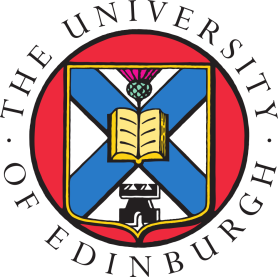 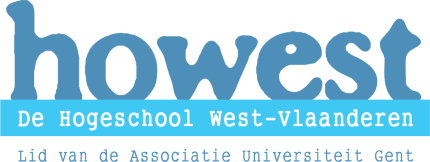 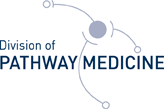 Systematic analysis and visualisation of microarray studies
Sander Claus 
Professional Bachelor Biomedical laboratory science      
Bioinformatics
2012 - 2013
Overview
Aim and hypothesis
Sterol pathway 
Microarrays
Datasets
Workflow
Processing and visualisation of the data
Hypothesis testing
Conclusion
Aim and hypothesis
Aim
Process microarray data using R
Generate graphs
Test hypothesis

Hypothesis
Is the sterol pathway perturbed in a broad range of pathogen studies?
Does this occur in cells other than macrophages?
Is this a common theme for other pathogens?
[Speaker Notes: Perturbed = verstoord]
Sterol pathway
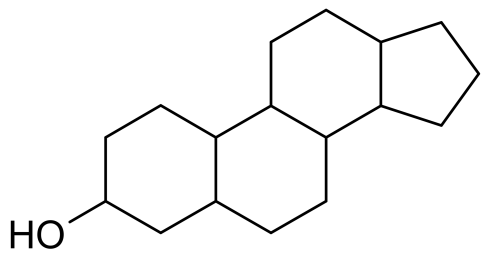 Function of sterols
Physiology of the cell
Protection of cells against infection

Interference of the pathway
Statins: 
Interfere with mevalonate pathway through inhibition of HMG-CoA
Used in cholesterol treatment
IFN: down regulation (important for macrophage host defence)
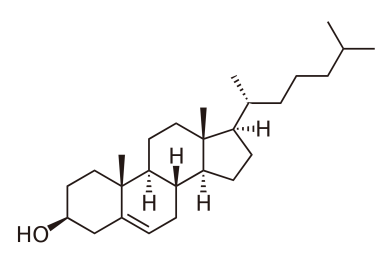 [Speaker Notes: HMG-CoA = 3-hydroxy-3-methylglutaryl-coenzyme A]
Sterol pathway
Acetyl-CoA
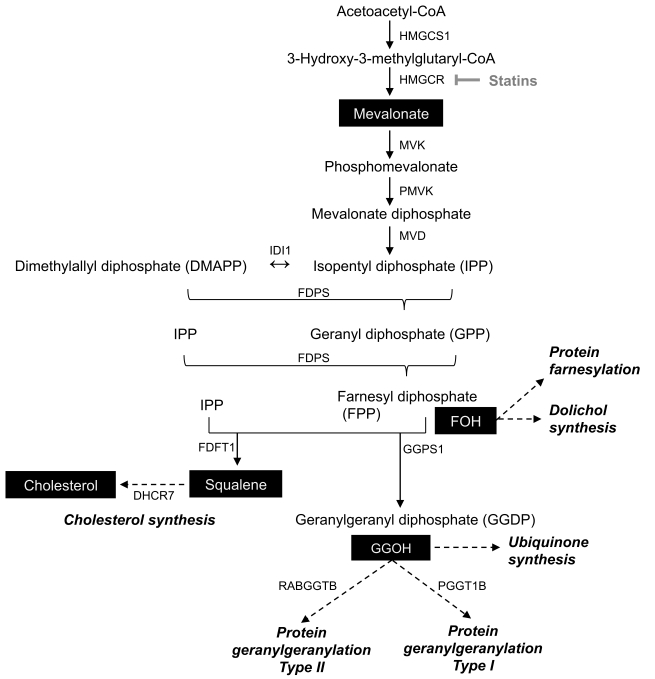 Mevalonate pathway
Mevalonate
Isoprenoid pathway
Farnesyl-PP
Sterol biosynthesis
Cholesterol
Genes of the sterol pathway
Microarrays
Detect changes in gene expression levels in response to different conditions

Hybridisation between two single stranded DNA molecules (target and probe)

Workflow
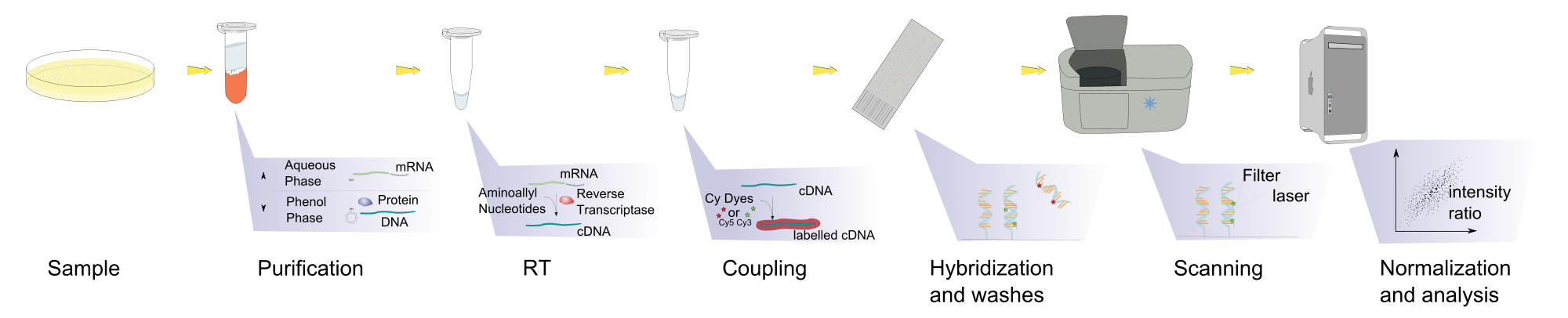 [Speaker Notes: 1. Staal = behandelde cellen
2. mRNA isoleren
3. mRNA  cDNA
4. Kleurstof 
5. Hybridiseren op array (probes! Affymetrix  perfect match/mismatch)
6. Scannen 
7. Analyse]
MicroarraysData analysis
Background correction
Log2 transformation
Normalisation
Microarray Suite 5.0 (MAS5)
Robust Multichip Average (RMA)
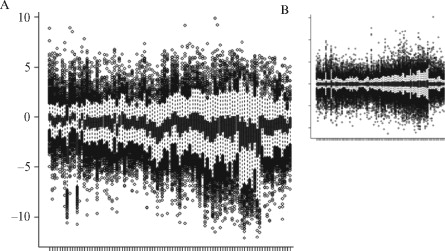 Gene expression
Probes
[Speaker Notes: Achtergrondcorrectie  ruis elimineren

Log2 transformeren  normale verdeling

Normaliseren  data rechtstreeks vergelijkbaar maken tss arrays (figuur)]
MicroarraysData analysis
Microarray Suite 5.0 (MAS5)
Background correction: subtracting mean intensity of lowest 2% spots
PM-MM
Tukey’s biweight algorithm
Robust Multichip Average (RMA)
Calculation of background signal: background estimation of entire chip  subtract from PM-intensities. 
Quantile normalisation
Median polish summarisation
[Speaker Notes: PM = perfect match, MM = mismatch (non-specifieke hybridisatie)

Tukey’s biweight = gebruikt afstand tss mediaan & metingen

Kwantiel normalisatie = 2 verdelingen identiek maken in statistische eigenschappen

Median polish = gebruikt mediaan rijen en kolommen]
Datasets
Datasets
Workflow
GEO
 Raw data
 Annotations
R
 Visualisation
GEVisE
 Genes
 Pathways
R
 Normalisation
Confirm or reject hypothesis
GPX
 Raw data
R
 Student’s T-test
 Fisher’s exact test
Processing and visualisation of the data
Retrieve data and annotations
Normalise data
MAS5
RMA
Further processing
Sorting
Mean 
...
Export files
Plot data
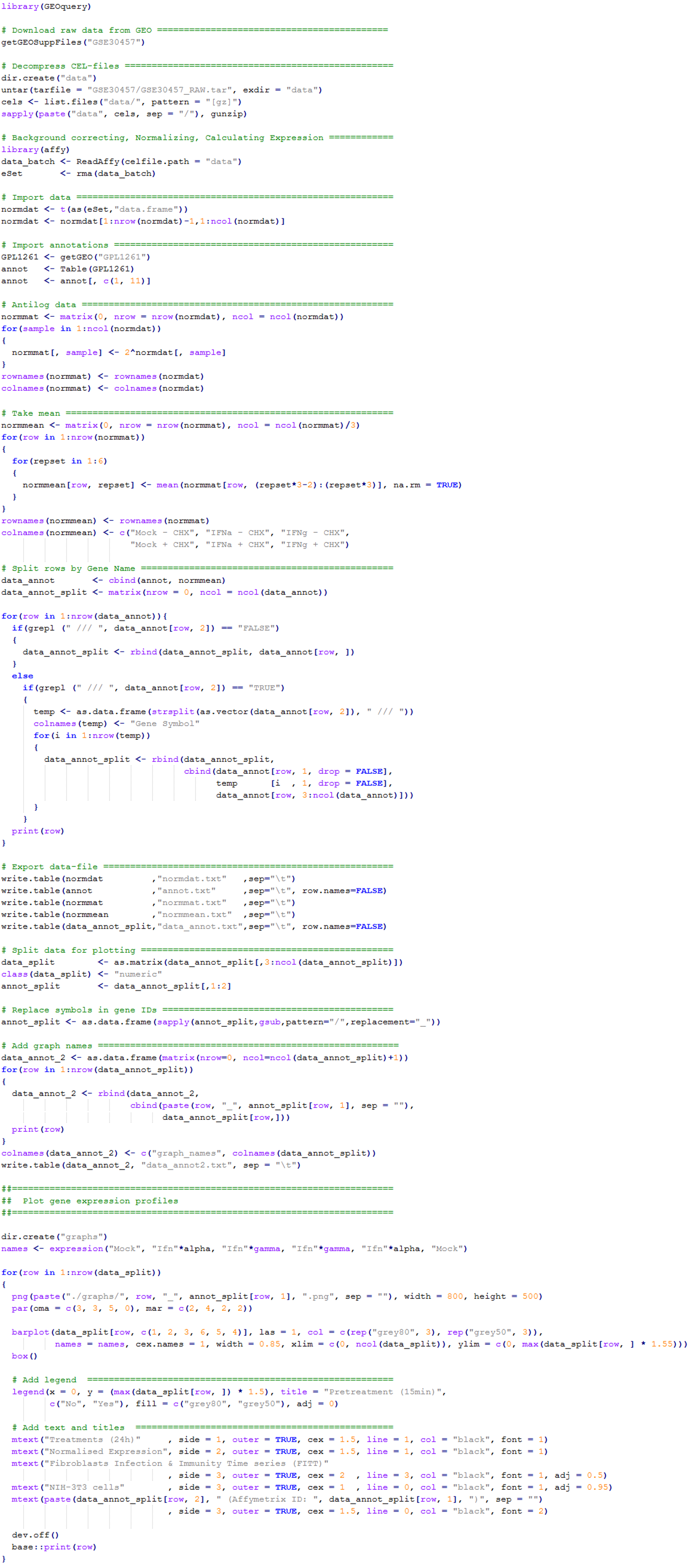 Processing and visualisation of the data
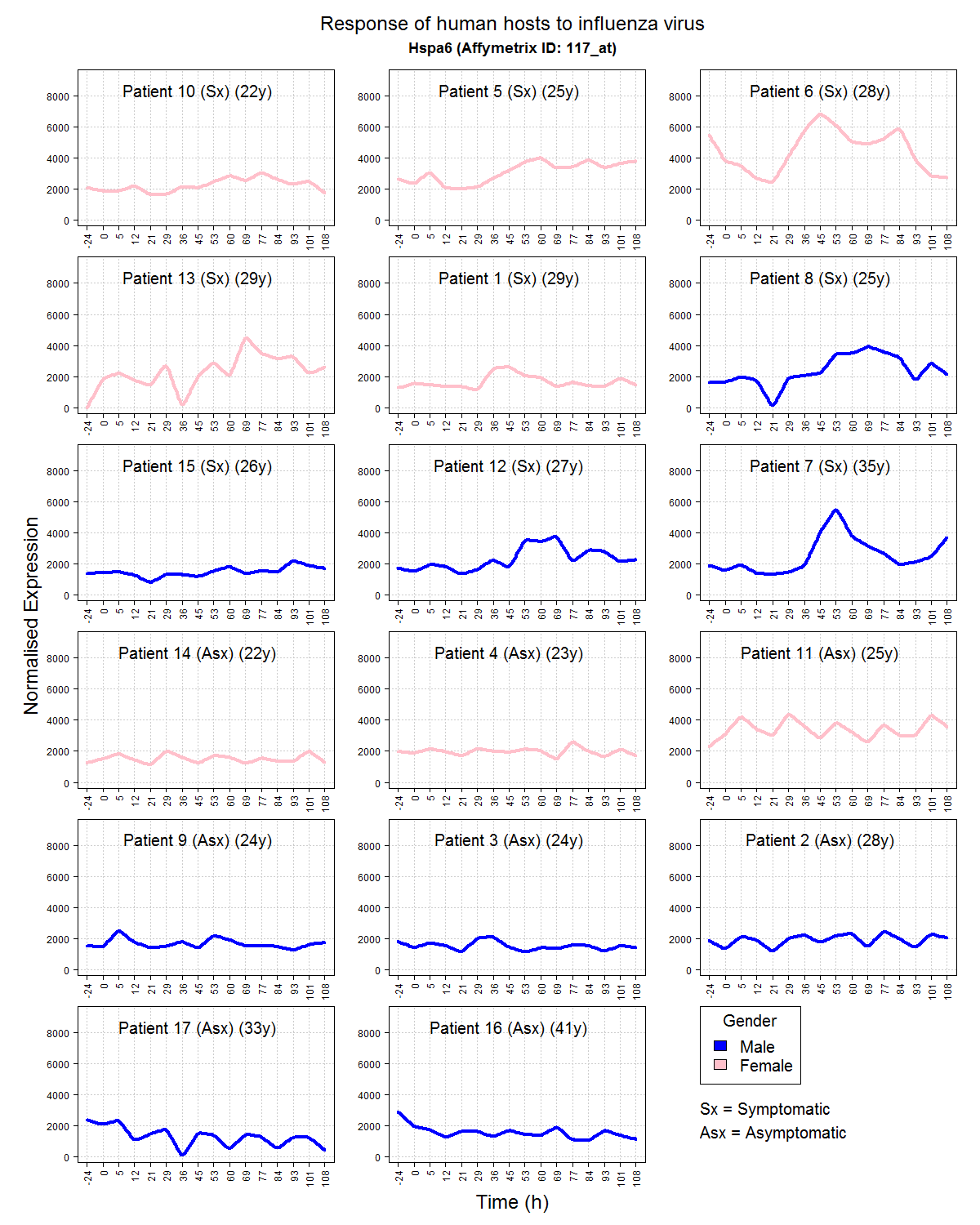 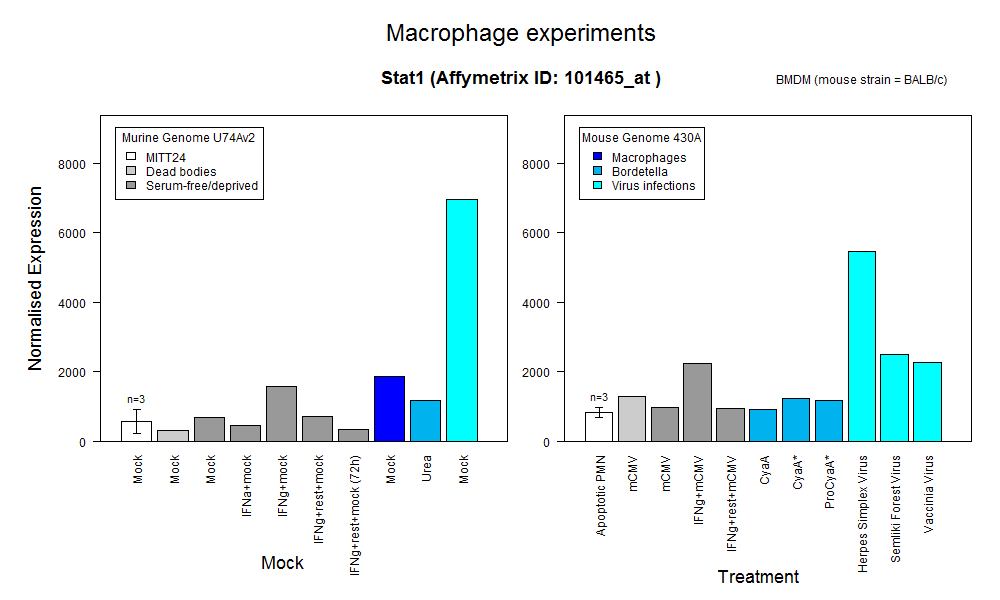 Retrieve data and annotations
Normalise data
MAS5
RMA
Further processing
Sorting
Mean 
...
Export files
Plot data
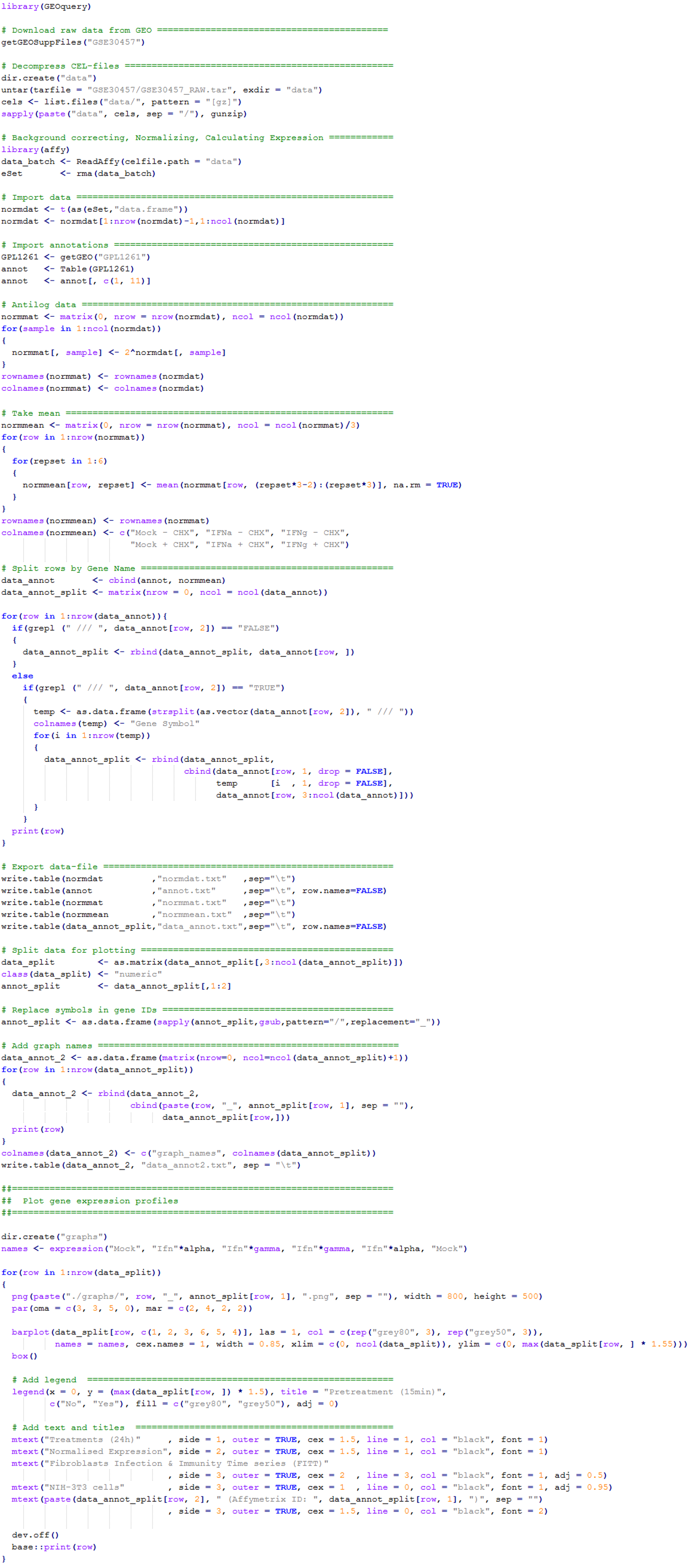 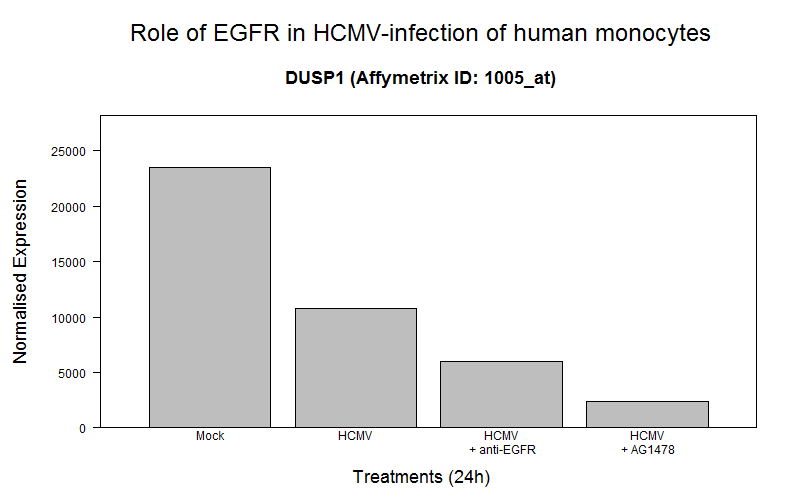 Hypothesis testing
Student’s T-test
Test if two groups of data are significantly different
Result  P-value

Fisher’s exact test
Test to assess relationship between two conditions
Uses N to calculate P-value
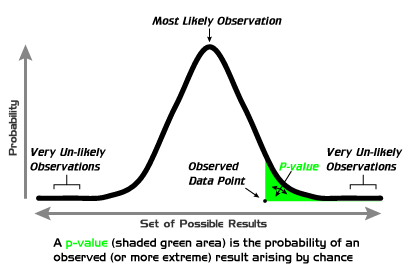 [Speaker Notes: Groepen data: controle vs behandeling (per gen!)

T-test  t-waarde  t-distributietabel  p-waarde



Fisher  contigency tabel]
Hypothesis testing
Normalise data
Perform T-test
Split data in different categories
Create contingency tables
Perform Fisher’s exact test
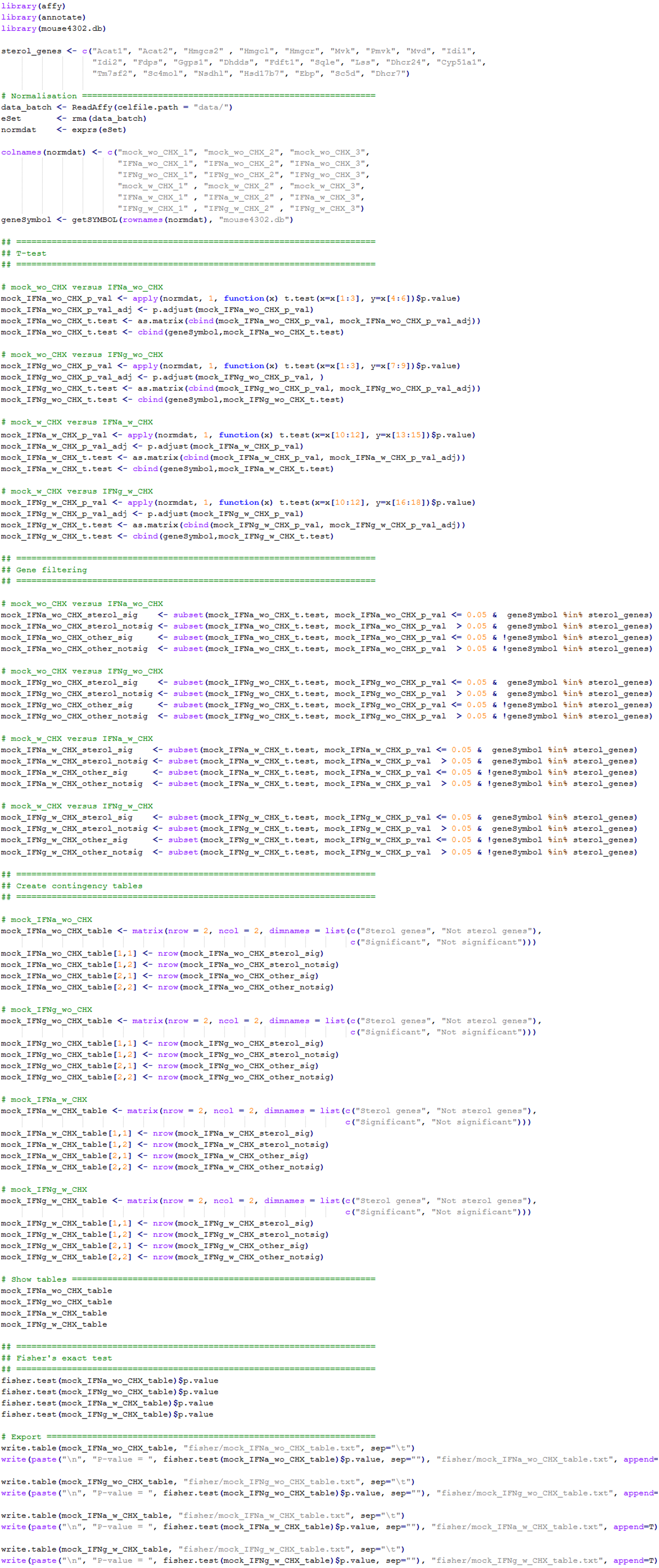 Hypothesis testing
[Speaker Notes: ------------ GSE30457 ------------
- CHX inhibeert aanmaak Ch25h 
- Ch25h gereguleerd dr Stat1, Stat1 dr IFN


------------ GSE17948 ------------
- EGFR = epidermal growth factor receptor
- EGFR speelt rol in binnendringen virus, EGFR-antilichaam en inhiberende agent gebruikt om receptor te blokken


------------ MITH24 ------------
- Effect IFN bij aan/afwezigheid mCMV
- mCMV induceert werking IFN


------------ GPX-50 ------------
- Effect van adenylate cyclase toxin (CyaA) op BMDM
- CyaA:		wild type
  Cya*: 		invasief, niet actief
  proCyaA*: 	niet invasief, niet actief]
Conclusion
Processing microarray gene expression
Visualise data as graphs 
Upload graphs to GEVisE
Use data in Fisher’s exact test
Confirm/reject hypothesis
GSE30457  future project
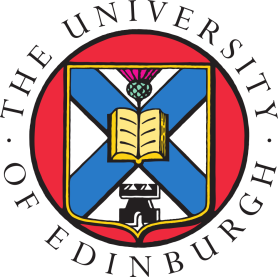 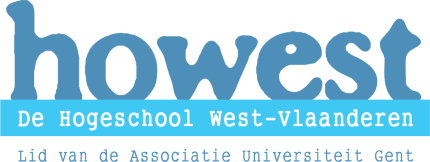 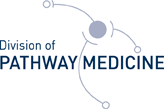 Systematic analysis and visualisation of microarray studies
Sander Claus 
Professional Bachelor Biomedical laboratory science 
Bioinformatics
2012 - 2013